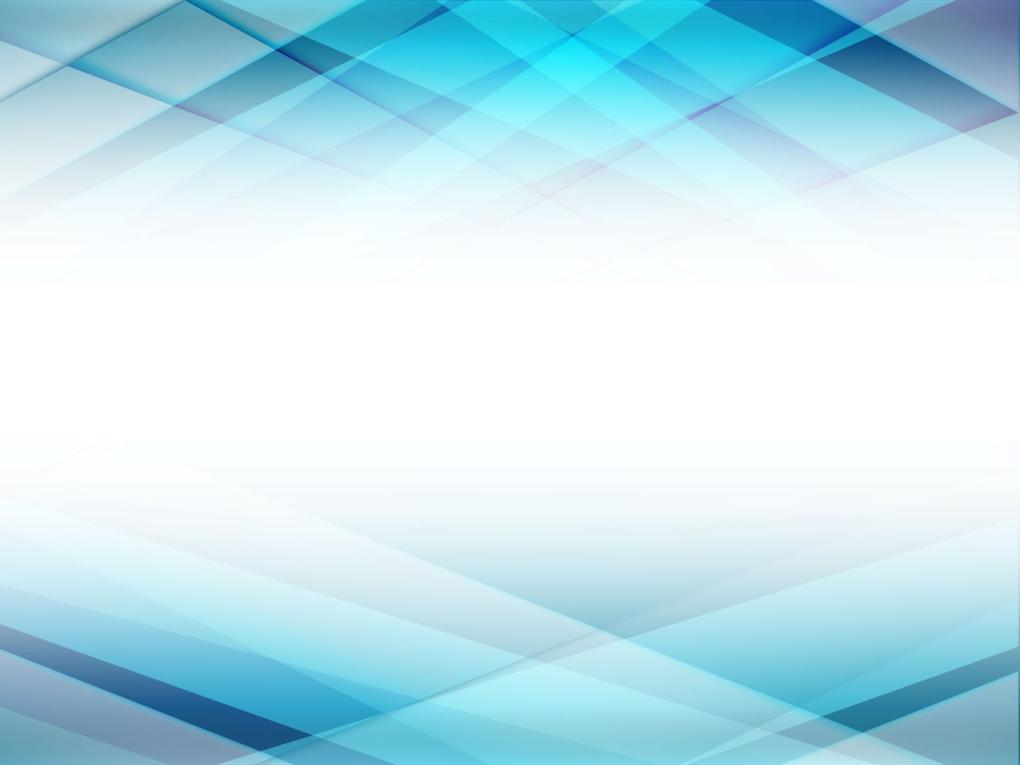 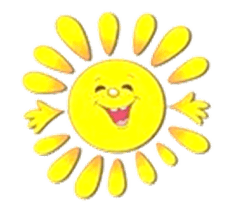 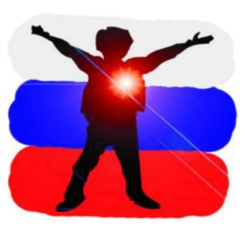 МУНИЦИПАЛЬНОЕ БЮДЖЕТНОЕ ДОШКОЛЬНОЕ ОБРАЗОВАТЕЛЬНОЕ УЧРЕЖДЕНИЕ МУНИЦИПАЛЬНОГО ОБРАЗОВАНИЯ ГОРОД КРАСНОДАР 
«ДЕТСКИЙ САД КОМБИНИРОВАННОГО ВИДА № 206»
ОСОБЕННОСТИ ОРГАНИЗАЦИИ ДЕЯТЕЛЬНОСТИ 
ПО ВОЕННО-ПАТРИОТИЧЕСКОМУ ВОСПИТАНИЮ ДЕТЕЙ ДОШКОЛЬНОГО ВОЗРАСТА В УСЛОВИЯХ 
МБДОУ МО Г. КРАСНОДАР «ДЕТСКИЙ САД № 206»
(из опыта работы)
САВЧЕНКО ЛЮДМИЛА АЛЕКСАНДРОВНА, 
старший воспитатель
КРАСНОДАР, 2023
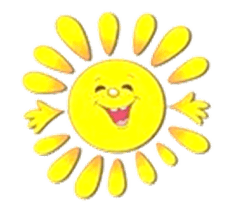 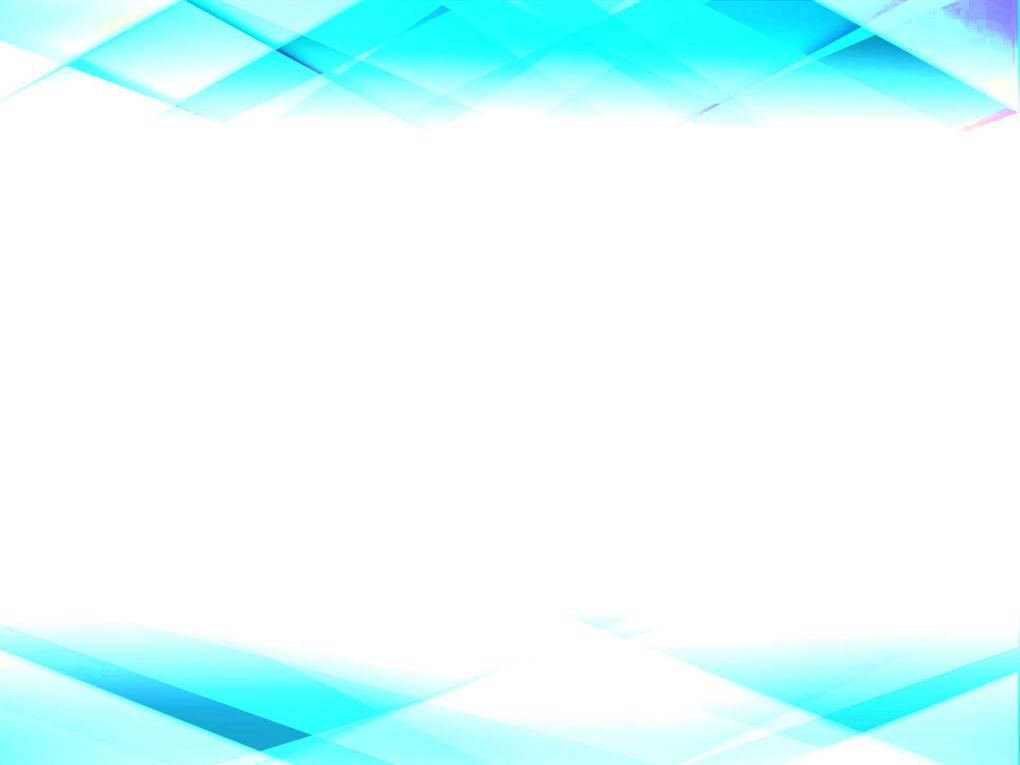 ФАЛЬСИФИКАЦИИ  ИСТОРИИ 
ВЕЛИКОЙ ОТЕЧЕСТВЕННОЙ ВОЙНЫ
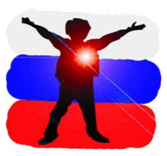 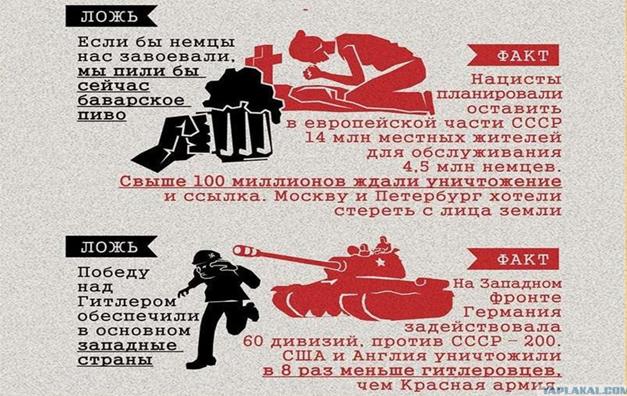 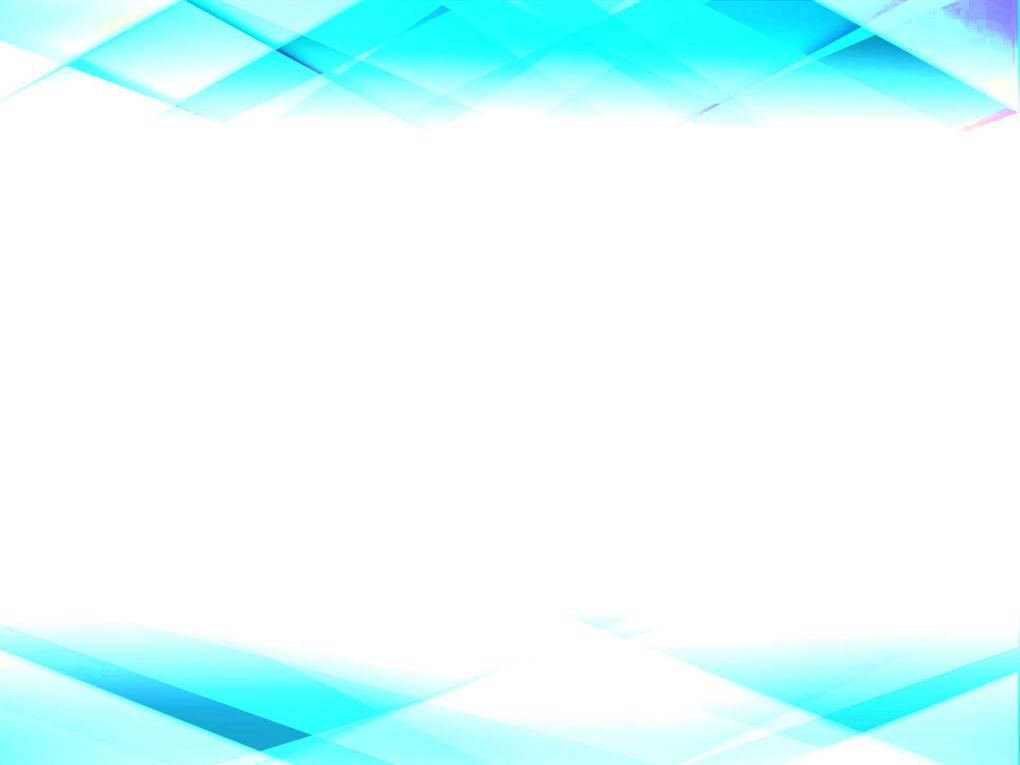 СЛОВАРЬ ЕФРЕМОВОЙ Т.Ф.
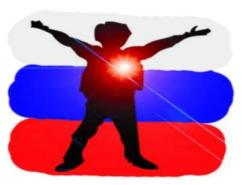 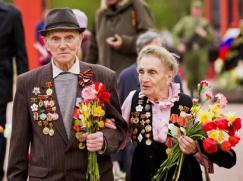 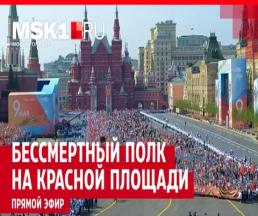 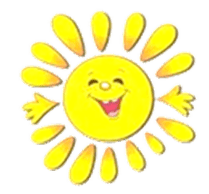 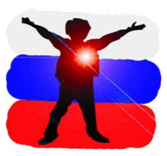 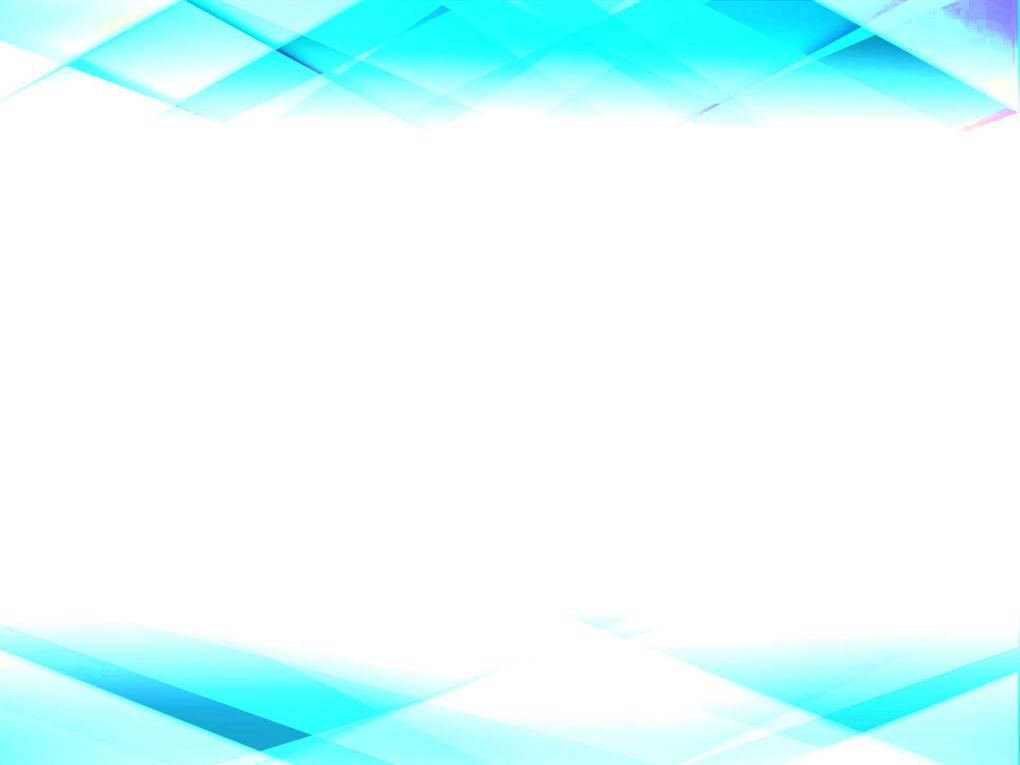 МОДЕЛЬ ВОЕННО-ПАТРИОТИЧЕСКОГО ВОСПИТАНИЯ МБДОУ МО Г. КРАСНОДАР «ДЕТСКИЙ САД № 206»
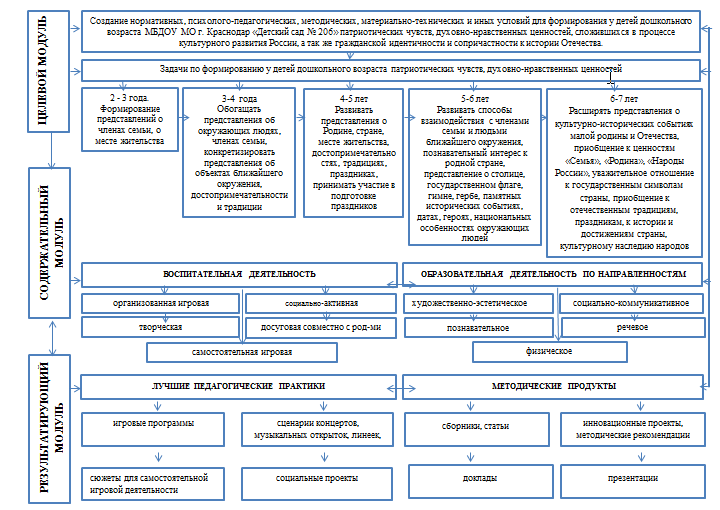 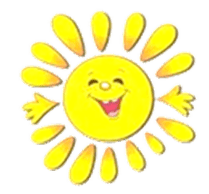 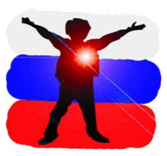 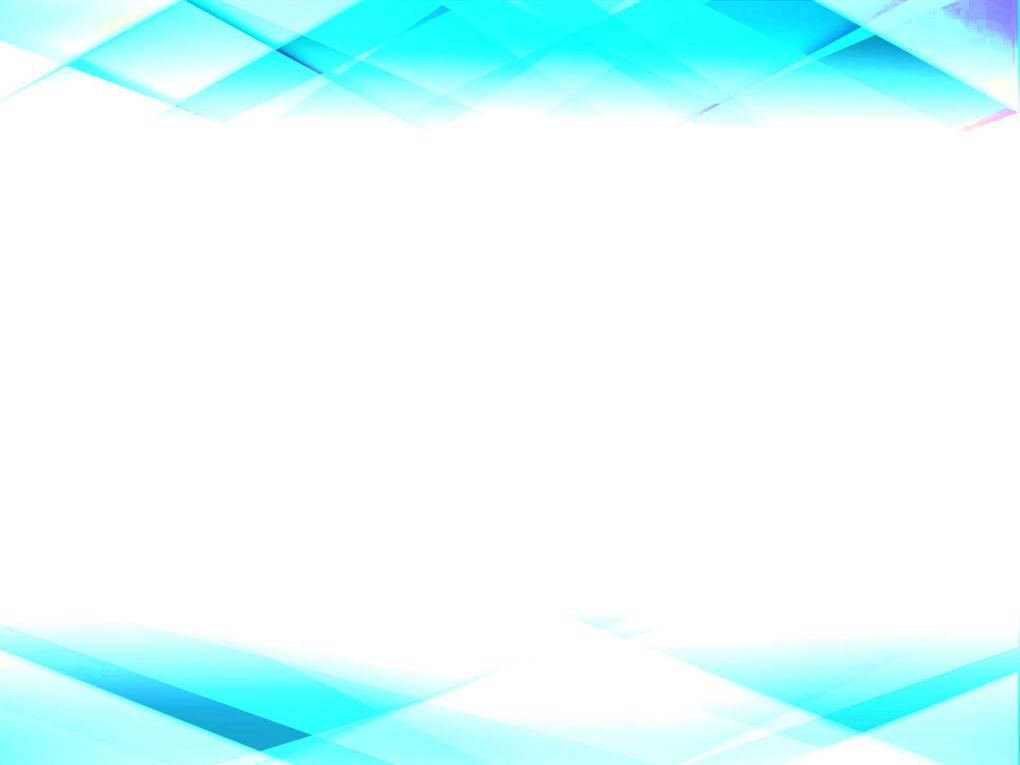 ВОЕННО-ПАТРИОТИЧЕСКОЕ ВОСПИТАНИЕ  
В ОБРАЗОВАТЕЛЬНОЙ ДЕЯТЕЛЬНОСТИ 
(НА ЗАНЯТИЯХ  ДПТ)
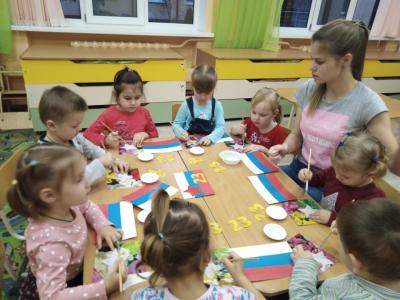 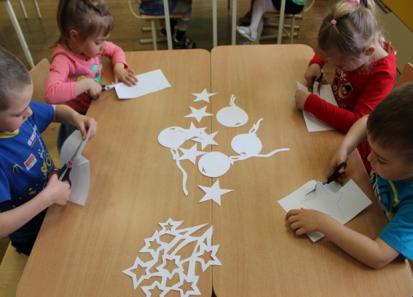 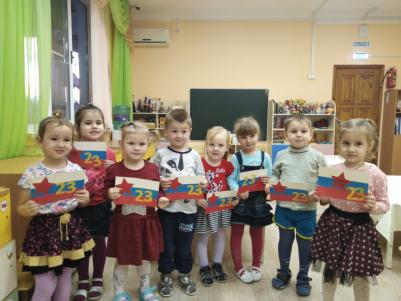 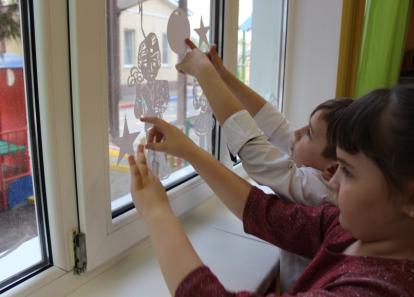 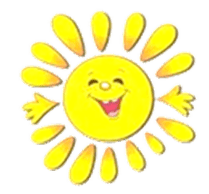 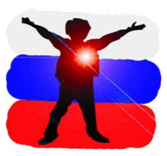 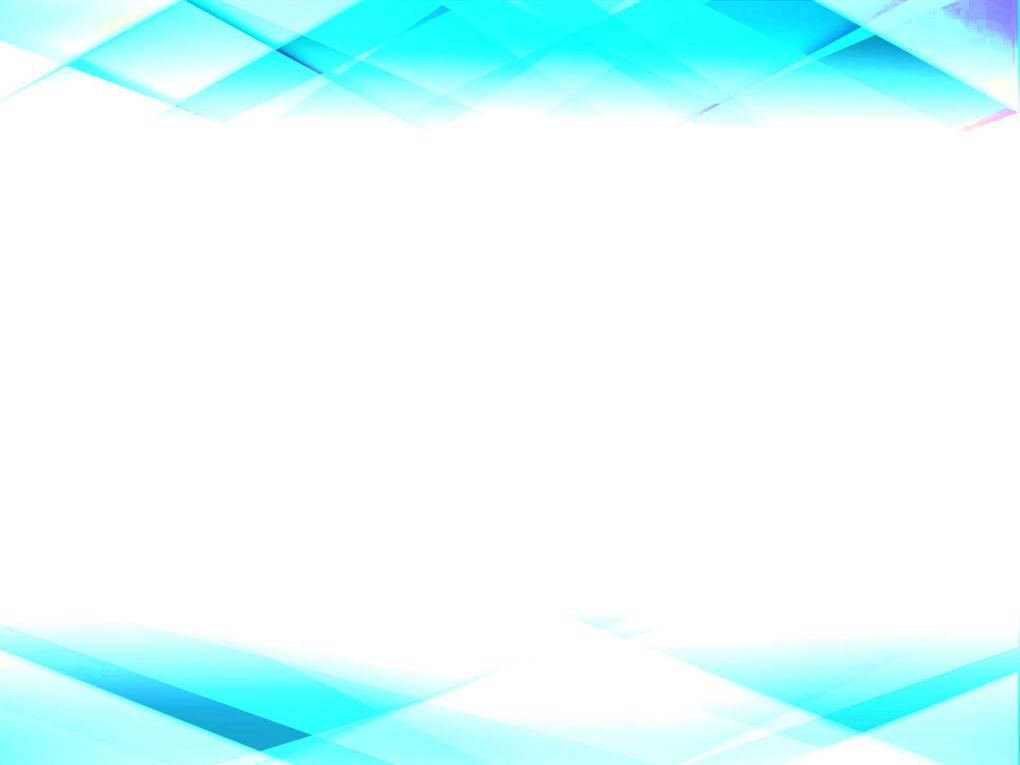 ВОЕННО-ПАТРИОТИЧЕСКОЕ ВОСПИТАНИЕ  В ОБРАЗОВАТЕЛЬНОЙ ДЕЯТЕЛЬНОСТИ 
(НА ЗАНЯТИЯХ ПОЗНАВАТЕЛЬНОЙ ДЕЯТЕЛЬНОСТИ)
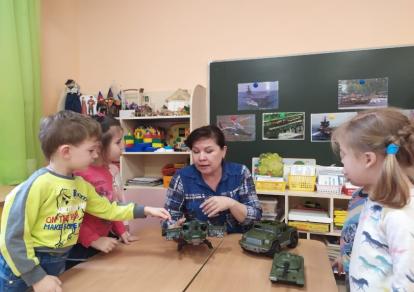 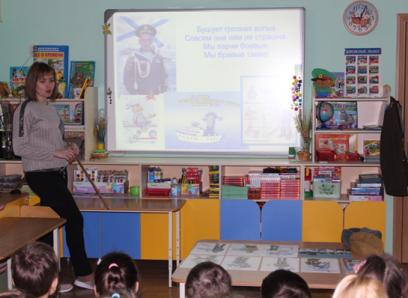 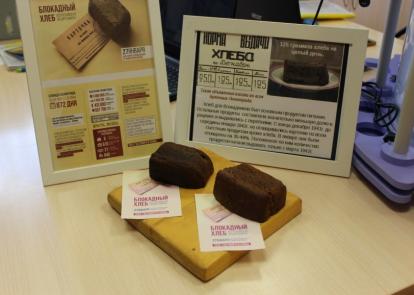 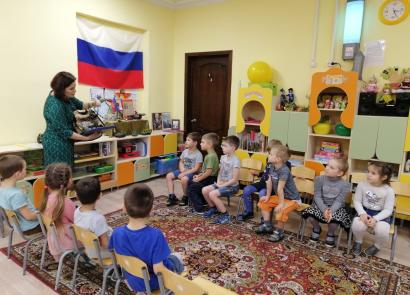 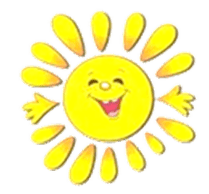 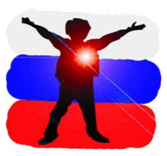 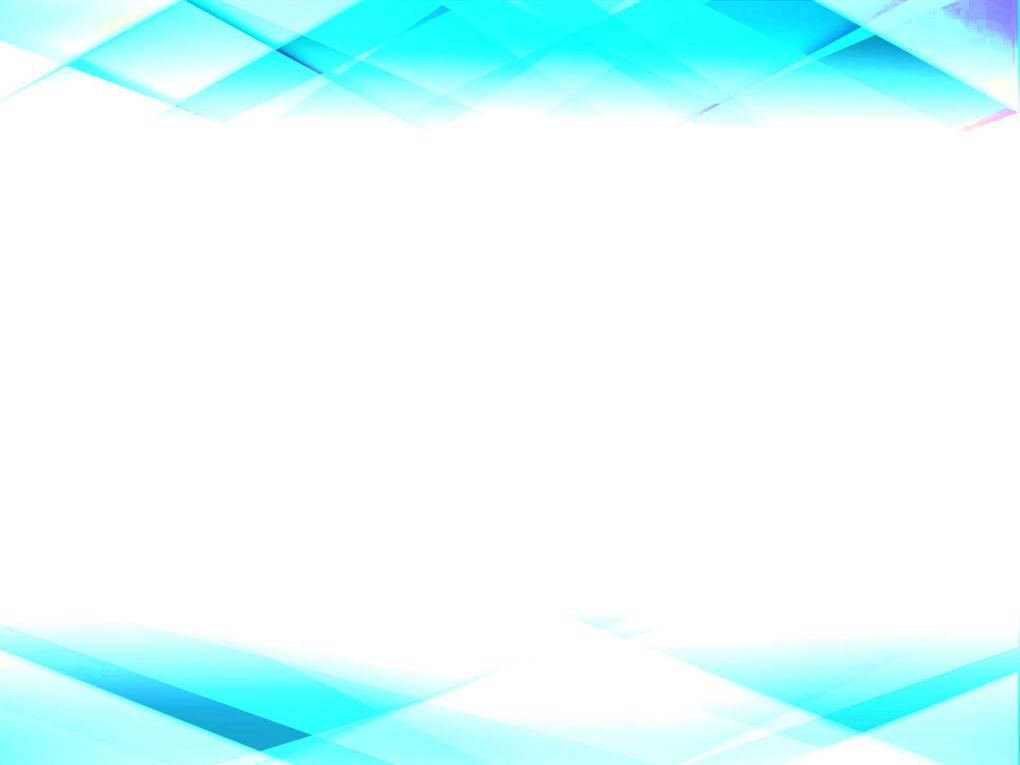 ВОЕННО-ПАТРИОТИЧЕСКОЕ ВОСПИТАНИЕ  В ОРГАНИЗОВАННОЙ ИГРОВОЙ, САМОСТОЯТЕЛЬНОЙ ИГРОВОЙ ДЕЯТЕЛЬНОСТИ, В ХОДЕ  ТЕМАТИЧЕСКИХ ЭКСКУРСИЙ
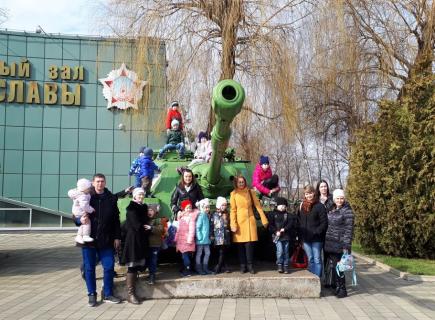 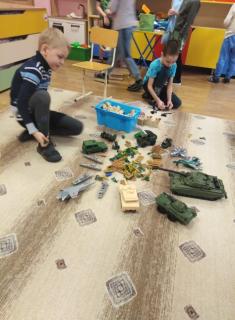 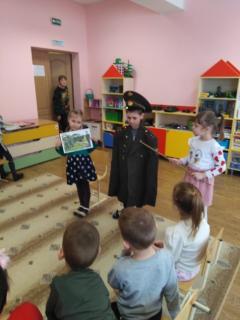 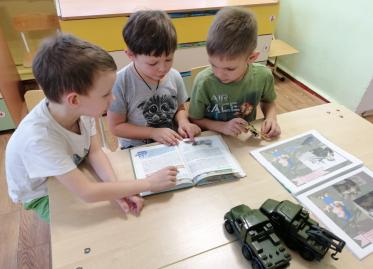 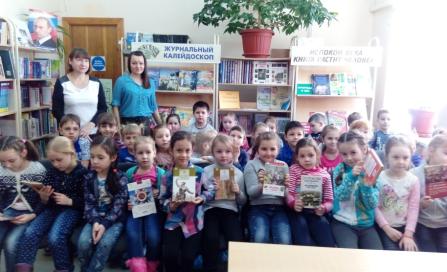 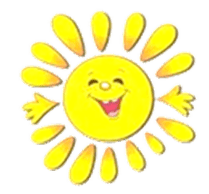 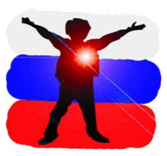 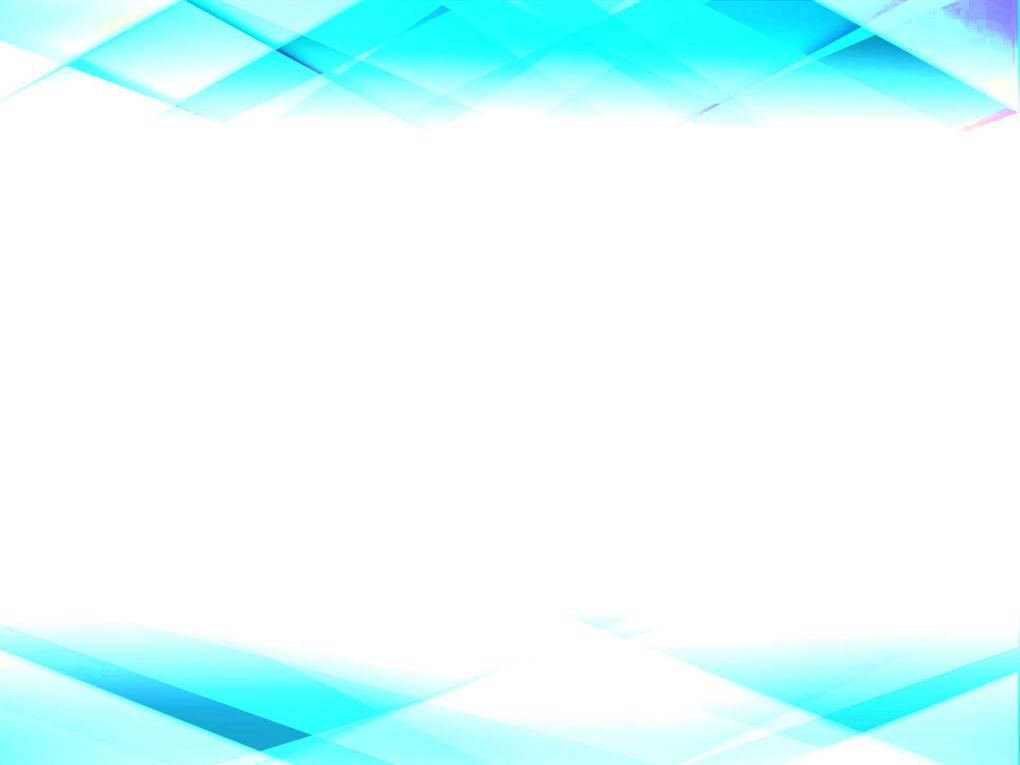 ВОЕННО-ПАТРИОТИЧЕСКОЕ ВОСПИТАНИЕ  
В ХОДЕ МЕРОПРИЯТИЙ,
 ПРИУРОЧЕННЫХ ПАМЯТНЫМ ДАТАМ
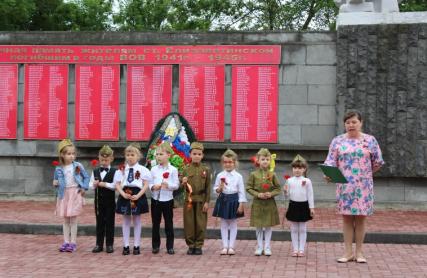 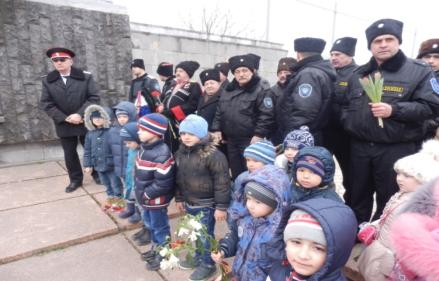 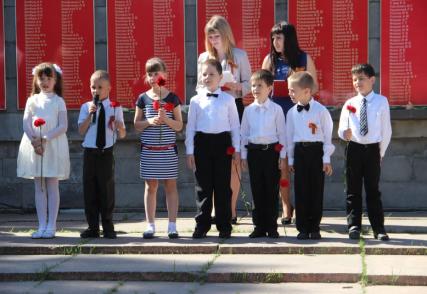 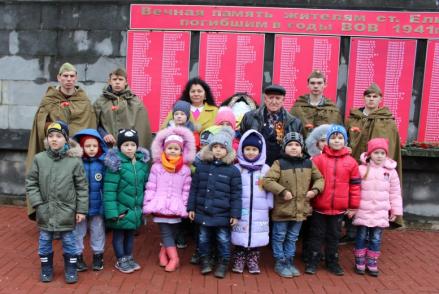 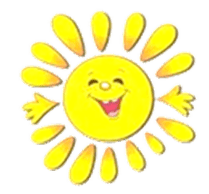 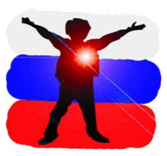 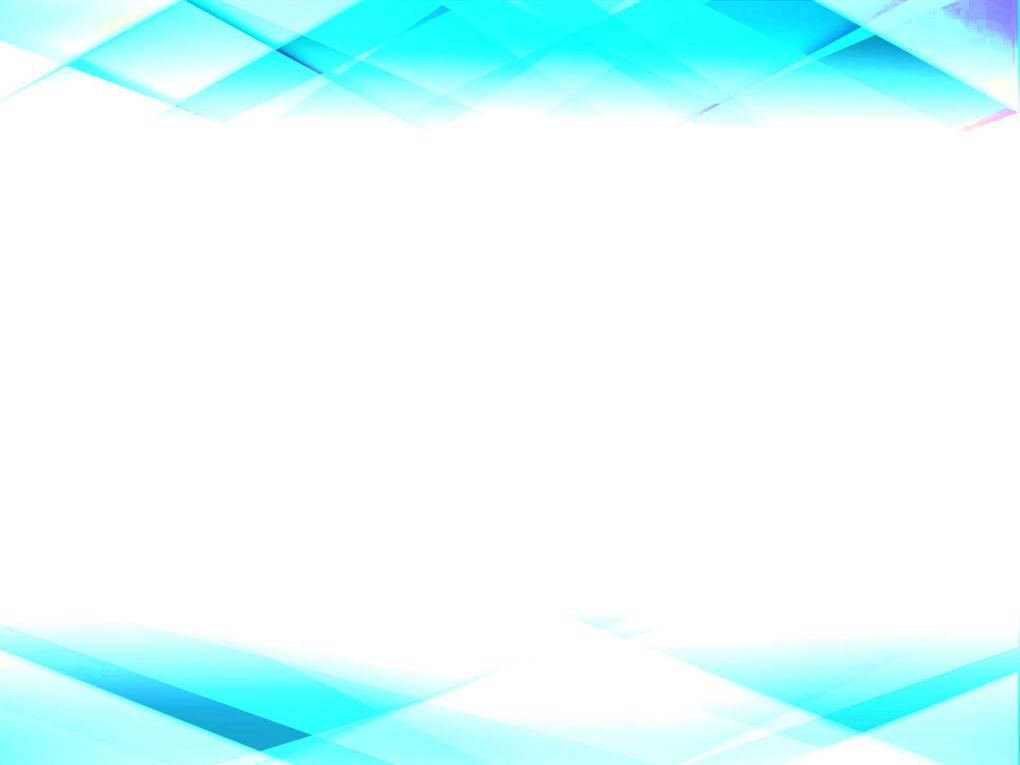 ВОЕННО-ПАТРИОТИЧЕСКОЕ ВОСПИТАНИЕ  
В ХОДЕ ТВОРЧЕСКОЙ ДЕЯТЕЛЬНОСТИ 
( НА МЕРОПРИЯТИЯХ,  ПОСВЯЩЕННЫХ ПАМЯТНЫМ ДАТАМ)
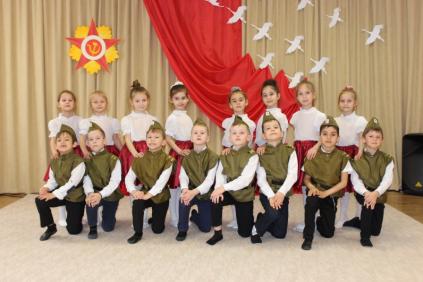 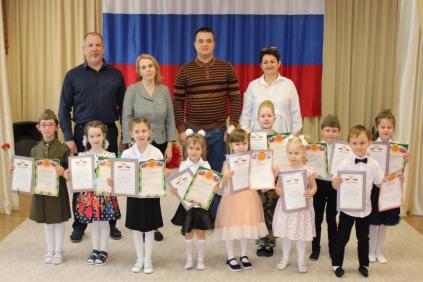 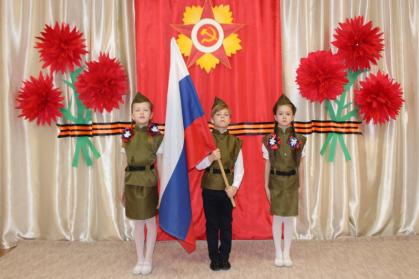 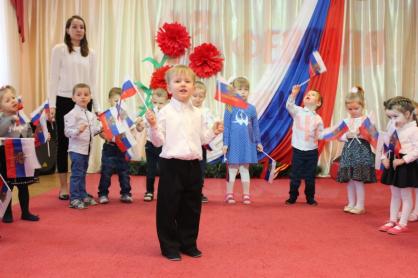 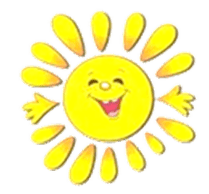 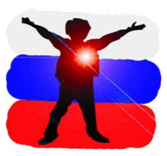 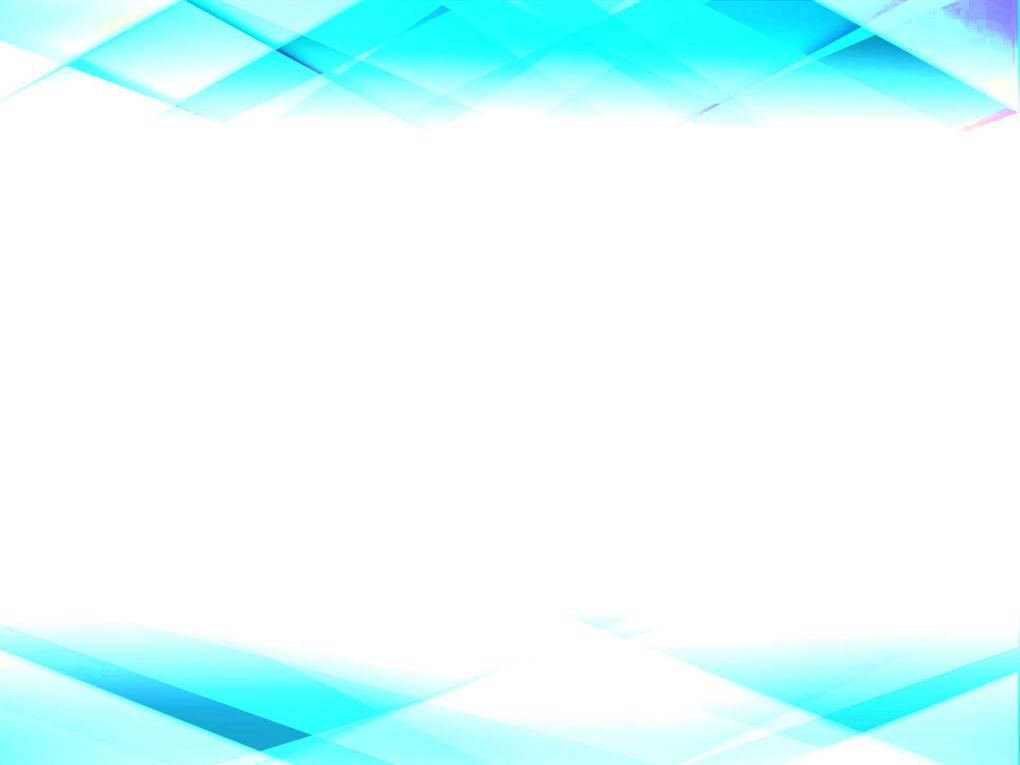 ВОЕННО-ПАТРИОТИЧЕСКОЕ ВОСПИТАНИЕ  
В ХОДЕ МЕРОПРИЯТИЙ, 
ПОСВЩЕННЫХ ПАМЯТНЫМ ДАТАМ
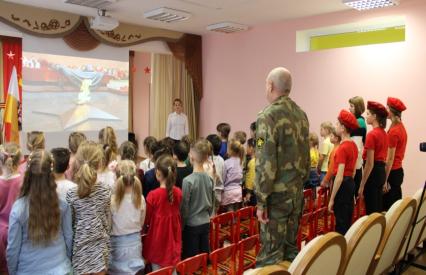 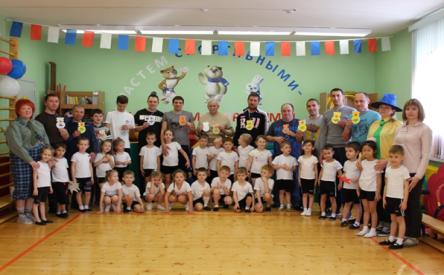 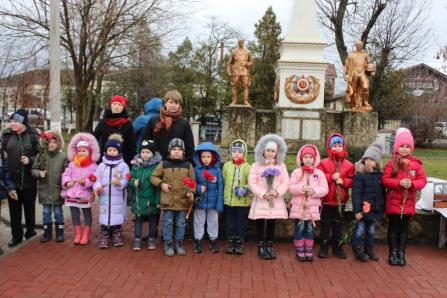 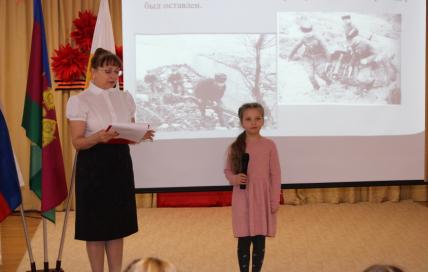 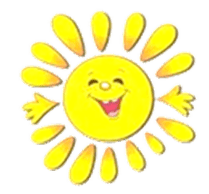 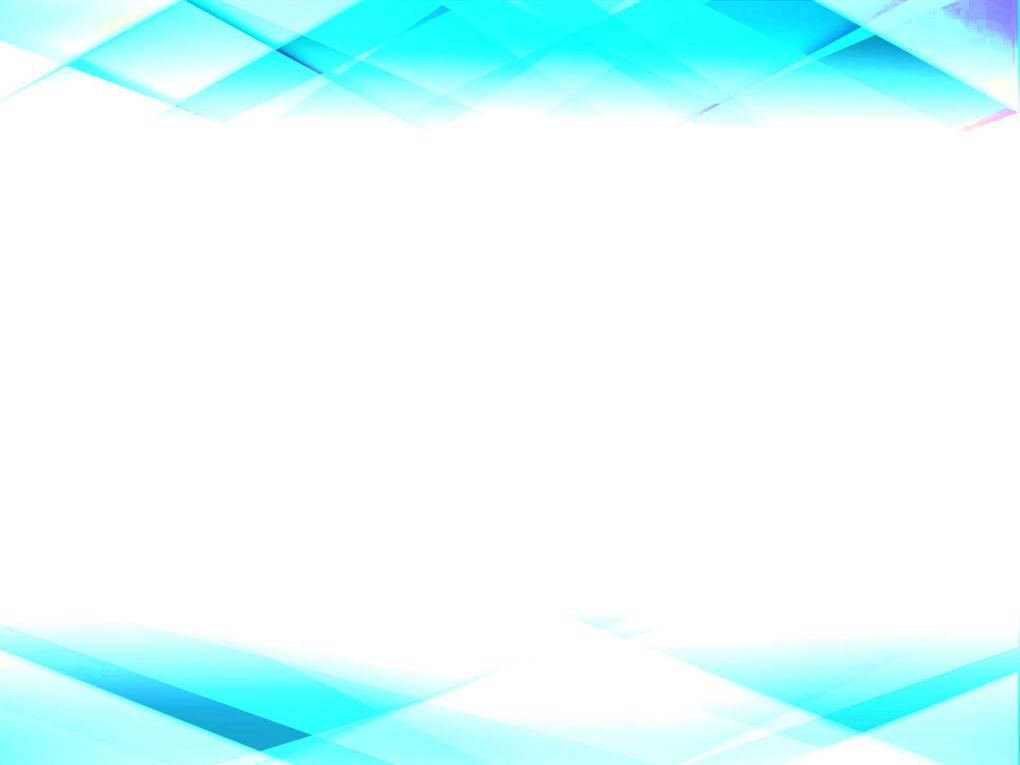 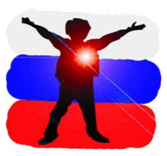 ИНФОРМАЦИОННОЕ  СОПРОВОЖДЕНИЕ
САЙТ ДЕТСКОГО САДА, СОЦИАЛЬНЫЕ СЕТИ, 
ПЕДАГОГИЧЕСКИЕ БЛОГИ, СМИ
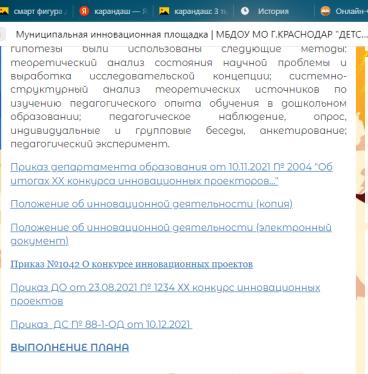 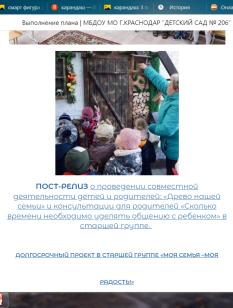 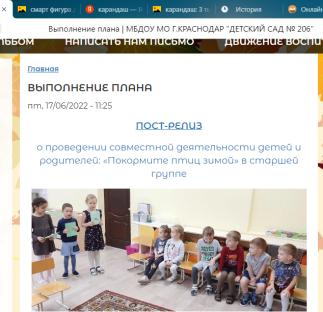 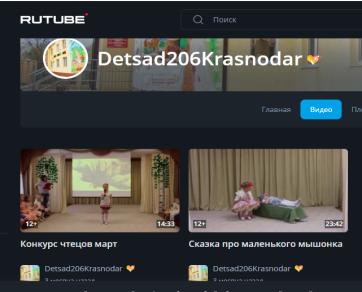 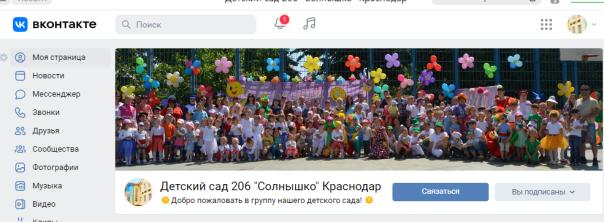 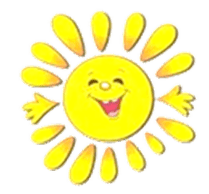 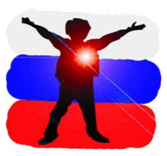 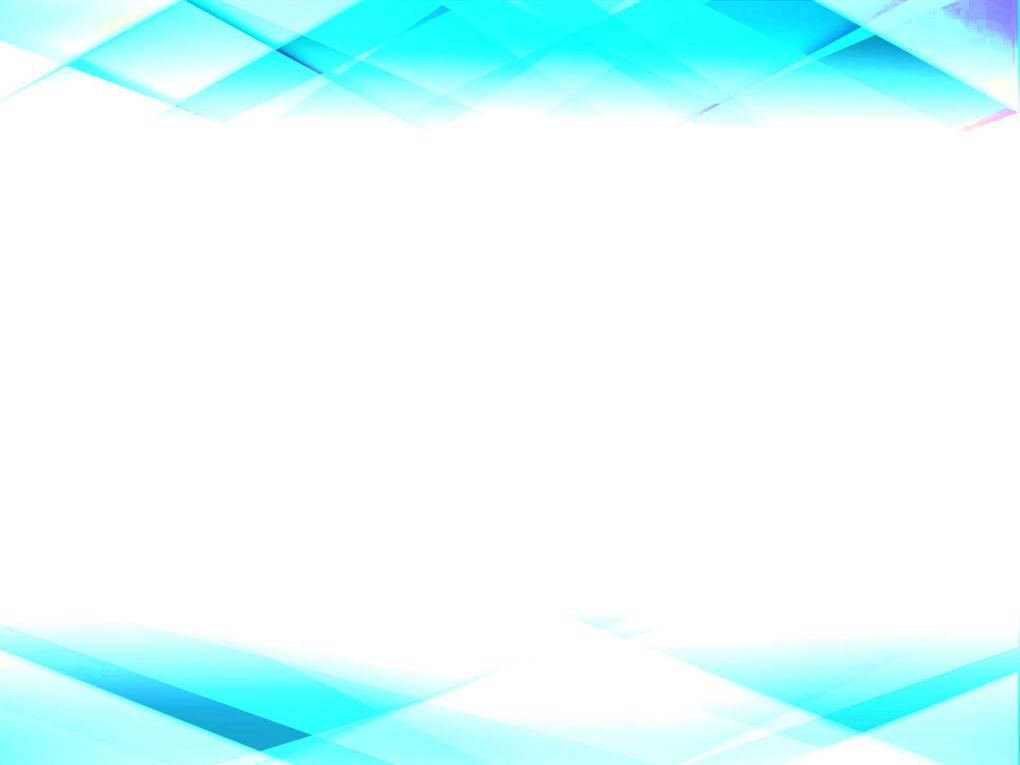 КОНТАКТНЫЕ ДАННЫЕ:
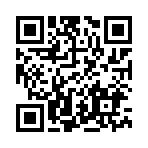 Муниципальное автономное дошкольное  образовательное учреждение муниципального образования город Краснодар «Детский сад комбинированного вида №206

350916  Российская Федерация , 
Краснодарский край 
город Краснодар, станица Елизаветинская, 
улица Красная, 34

Тел. 8 (861) 229-12-61
email: detsad206@kubannet.ru 
https://ds206.centerstart.ru/node/348
https://vk.com/publicdetsad206 
https://t.me/detskiisad206 
https://rutube.ru/channel/25137128/
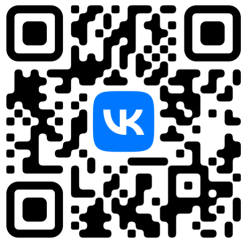